After a sad NEWS, often
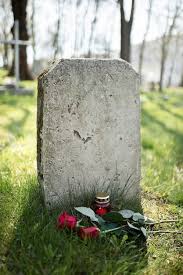 ehealth
Group
Comes a good one!
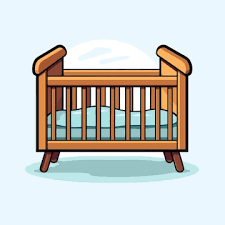 IA Group
What a Subject !
What is AI?
For Patients?
For every Speciality?
For Doctors?
Legal Aspects
For Trainees?
For Hospital direction
For research
Next Step
A survey sent to every section 
Common topics
Specific ones
Guides for :
Trainees, ETR
Patients
CME/CPD Programs
Literature monitoring
etc.
JOIN the TEAM!
NB focus on young doctors

Contact me : gperrard@yahoo.com